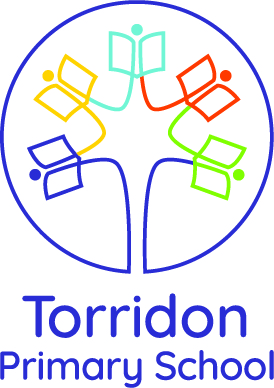 Secondary Transfer  2025 Meeting
20th June 2024
Richard Newsome
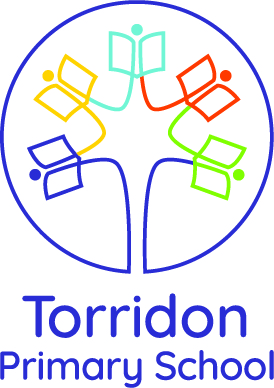 Session Aims
To provide an overview of the procedures for applying for secondary schools;
To hear from local secondary schools what they can offer you and your child;
To ask questions about the application process or about specific schools.
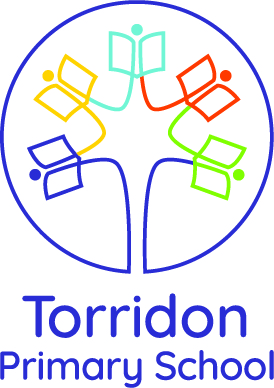 Application Procedures
Check the key dates on these slides to ensure that you give yourself good time to make decisions;
Visit any schools in which you are interested – where possible, do this during the school day;
Check schools’ admissions criteria, including for those of a religious character or with specialisms;
Visit schools’ websites to see if there are additional forms you must complete for individual schools.
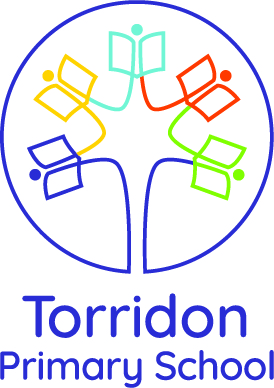 Online Application
Applications must be completed online via the online portal;
If you have already applied for an elder sibling in a previous year, you will need to use the same logon;
If you have twins, you will need to add details for both children;
You will be able to apply for six schools: we advise that you add as many choices as possible.
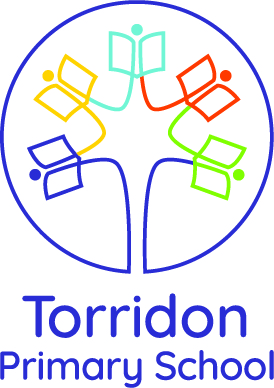 Application Dates
September/October 2024: schools open for visits (check their websites for information);
Sunday 1st September 2024: school applications open online;
Sunday 20th October 2024: recommended date to submit application;
Thursday 31st October 2024: final deadline for applications and any supplementary forms.
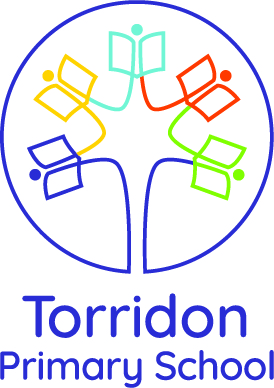 EHCP Application
If you have not already been contacted, Lewisham SEN will contact you. If you missed yesterday’s meeting or if you have any further questions, contact Sai Satyadeva (SENCo);
Applications (first and second choices) need to be made by Wednesday 2nd October;
The LA and SEN team will contact parents/carers following application and consultation.
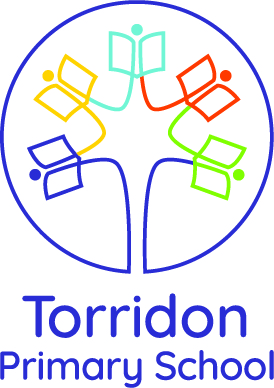 Online Platforms
The Lewisham secondary admissions website contains a host of useful information: https://lewisham.gov.uk/myservices/education/schools/school-admission/applying-to-start-secondary-school;
Applications are to be submitted here: https://www.eadmissions.org.uk/.
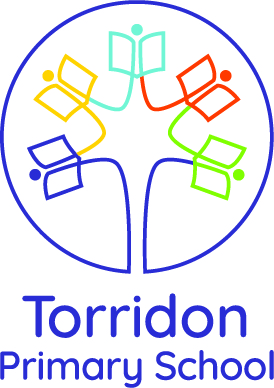 Online Application
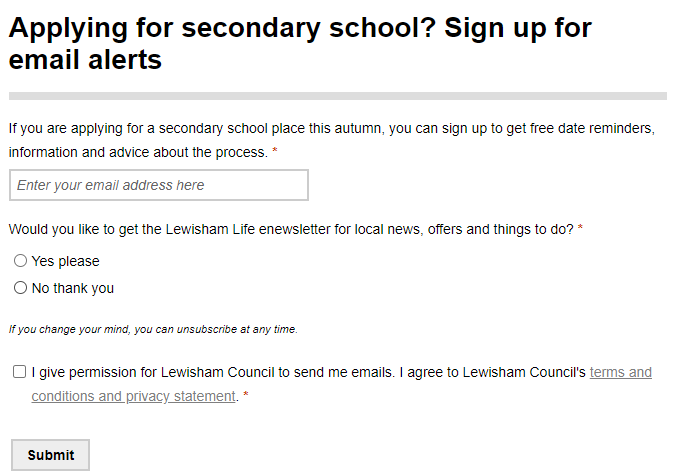 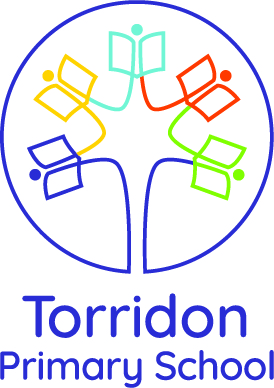 Visiting Schools
We strongly recommend that you visit schools in which you are interested;
Try to get into schools during the day so that you can see them ‘in action’;
Any schools visits during the day will be authorised – please inform our school office in advance;
If your child is required to sit an entrance examination, this will also be authorised.
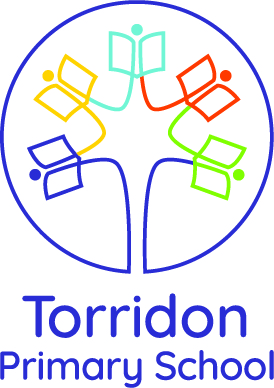 Tips on Making Choices
Be realistic – consider catchment areas or any other admission criteria to see whether it is likely that your son/daughter will be offered a place;
Keep an open mind – some Lewisham secondary schools may have suffered from poor reputations historically. These are not always accurate;
Be critical of what you read – OFSTED reports and other information may be out of date.
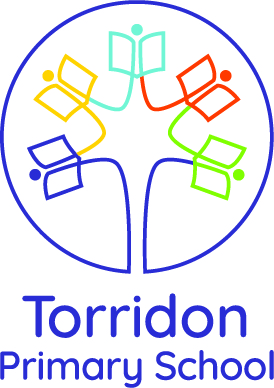 Torridon Destinations 2024
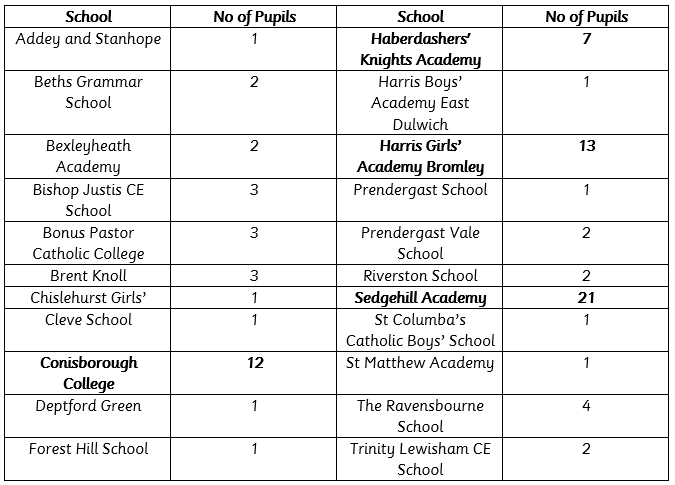 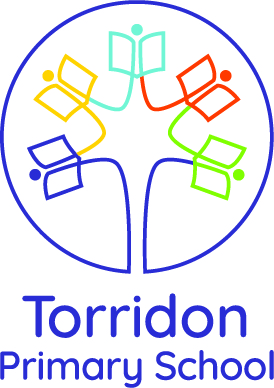 Speakers from Schools
Bonus Pastor Catholic College – Mr Nick Lawrence;
Conisborough College – Mr John Cavadino;
Haberdashers’ Knights Academy – Mr Steve Grant;
St Matthew Academy – Ms Brooke Hollett;
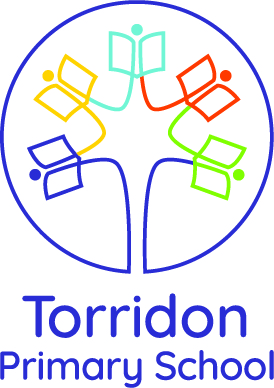 Any Questions?
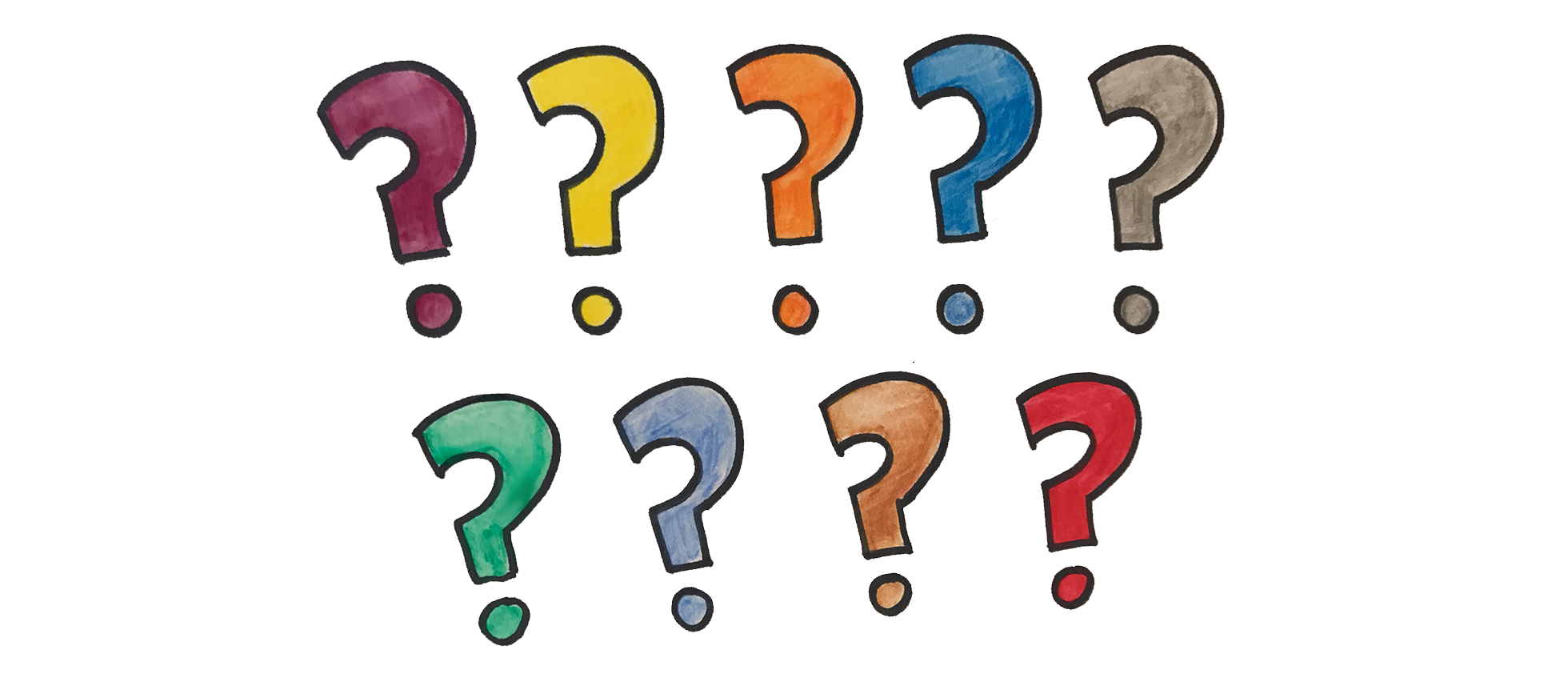